STATISTIKA
MENENTUKAN 
MODUS 
DATA BERKELOMPOK


Kwok Hin, ST, M.Pd
RUMUS MODUS DATA BERKELOMPOK
Contoh 1 : Tentukan MODUS dari data berat badan berikut.
Penyelesaian:
d1
L
d2
L = 48-0,5 = 47,5       d1 = 16-15 = 1       d2 = 16-4 = 12
TABEL INTERVAL
Contoh 2 : Tentukan Modus dari data tanggal lahir berikut.
SLIDE 5
L   = 1 – 0,5 = 0,5       d1 = 22 – 0  = 22      d2 = 22 – 14 = 8
c   = 5
MEAN
Penyelesaian:
SLIDE 6
Latihan : 
Tentukan Modus dari histogram berikut.
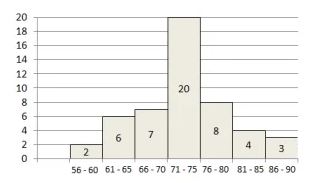 KELAS MODUS
d2
d1
L